Las Frutas
Español I
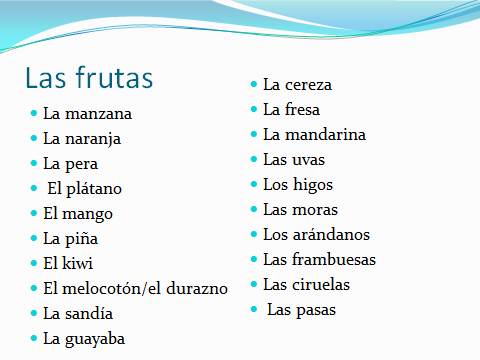 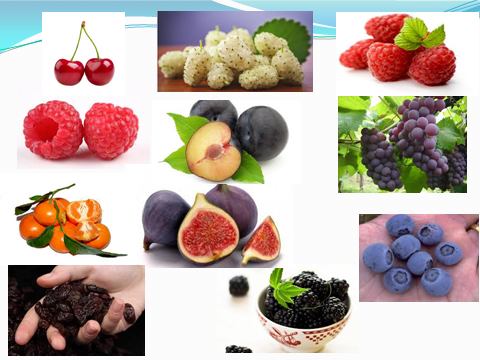 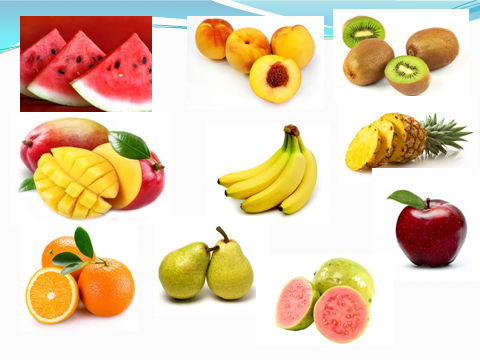